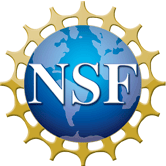 Empowerment through knowledge and engagement – understanding the NSF processes
Session Two – Participant Support Costs (PSCs)
May 24, 2018
11:00 am – 12:00 pm EST
Introductions
Clytrice Watson, Program Officer of the HBCU-UP Program, Education and Human Resource Directorate, Division of Human Resource Development (EHR/HRD)

Rashawn Farrior, Team Lead, Education and Human Resources Directorate (EHR)

Jannele Gosey, Grants Management Specialist for the Division of Undergraduate Education (DUE) and the Division of Human Resource Development (HRD)
agenda
What are Participant Support Costs (PSCs)
Participant Support Categories
Unallowable Costs
Indirect cost calculation (MTDC) with PSCs 
FAQs
Pathways to Success
Q & A
Proposal & Award Policies and Procedures guide NSF 18-1
What are participant support Costs (pscs)?
The following definition is from the Uniform Guidance, 2 CFR 200.75 and included in the PAPPG :

Participant support costs are direct costs such as stipends or subsistence allowances, travel allowances, and registration fees paid to or on behalf of participants or trainees (but not employees) in connection with NSF-sponsored conferences or training projects.

In accordance with the PAPPG, participant support costs must be specified, itemized and justified in the budget justification of the proposal; indirect cost recovery is not permitted.
Participant support cost categories defined
F 1. Stipends – To help defray the costs of participating in a conference or training activity, funds may be proposed for payment of stipends, per diem or subsistence allowances, based on the type and duration of the activity. 
F 2. Travel – Funds may be requested for the travel costs of participants.

Field Trips:  When the purpose of the field trip is directly related to and necessary to meet the objectives of the training activity, costs of transportation for participants can be allowable.

F 3. Subsistence  Allowance – Food and drink during activities 

F 4. Other –  Registrations fees, tuition, etc.

Place all related participant support costs in designated participant cost categories unless otherwise stated in solicitation.
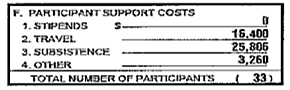 Incentive payments
Any additional categories of participant support costs other than those described in 2 CFR § 200.75 (such as incentives, gifts, souvenirs, t-shirts and memorabilia), must be justified in the budget justification, and such costs will be closely scrutinized by NSF.
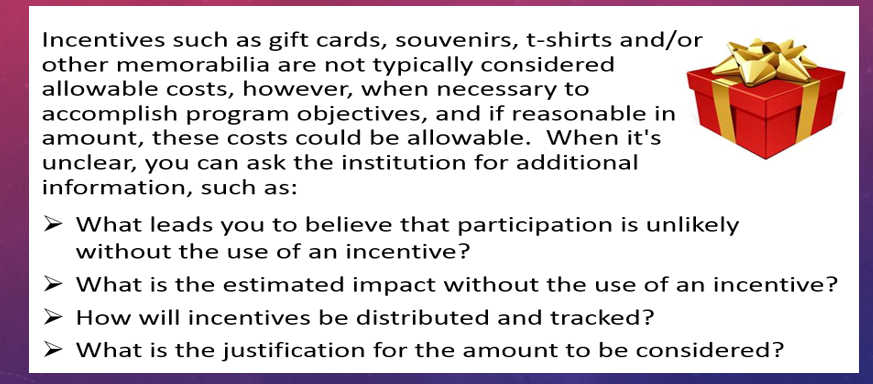 Participants or Trainees (not employees – exception school districts – teacher training);

Funds may not be re-budgeted to other expense categories  without prior written approval of the NSF program officer 

Awardee organizations must be able to identify participant support costs.

Highly recommended that separate accounts, sub-accounts sub-task or sub-ledgers be established to account for these costs.

Must have written policies & procedures
Participant support with a Modified Total Direct Cost Base
Example:
50% indirect cost rate
Total Direct Costs = 575,000
Total Participant Support = $200,000

When calculating your indirect cost amount, you must subtract the total amount of participant support costs from the total direct costs:

$575,000
($200,000)
$375,000 x 50% = $187,500 (total indirect cost amount)
FAQ’s on Participant support
Question (1):
May I include conference speaker fees in the participant support costs section of the budget?

Answer (1):

No, the participant support category is for the support of participants or trainees only. Speakers and trainers are not considered participants and should not be included in this section of the budget.
Question (2):
Are costs such as room rental fees, catering, supplies, etc. related to an NSF-sponsored conference considered participant support costs?

Answer (2):

No, the participant support cost line in the NSF budget should not be used for such costs.
Question (3):
How should student employees be budgeted?

Answer (3):

A student cannot be compensated partially as an employee and as a participant on the same grant. It is up to the proposing organization to determine whether they should be a student employee or a participant based on the role of the student in the project.
Question (4):

Do participant support costs apply for all participants, or do they only apply for non-awardee organization participants?

Answer (4):

Participants from the submitting institution and other institution(s) could be considered participants.
Pathways to success!
Policies and Procedures;

Effective communication between everyone involved;

Official records to include sign-in sheets, invoices and receipts in case of an audit;

Good accounting practices
CONTACT INFORMATION
Jannele Gosey, jgosey@nsf.gov, 703-292-4445
ASK EARLY, ASK OFTEN!